Madonna di casa Santi, 1498 circa,  affresco, Urbino, Casa Santi
Madonna Esterhazi, 1508, Budapest, Museo delle belle Arti
Madonna d’Alba, 1511, Washington, National Gallery
Madonna Sistina, 1513-14, olio su tela, Dresda, Gemaldegalerie
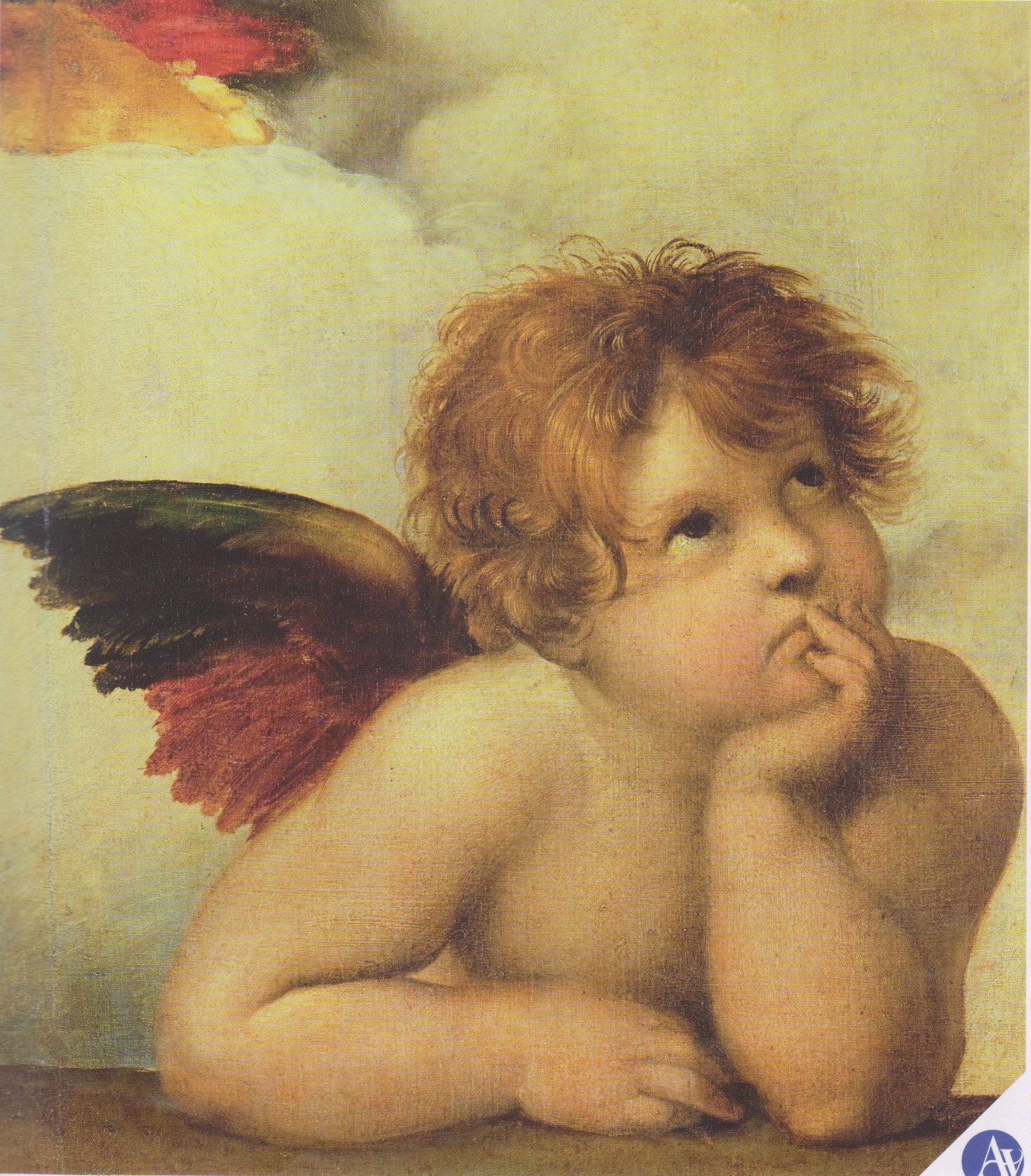 Raffaello, Madonna Sistina, 1513-14, part., olio su tela, Dresda, Gamaldegalerie
Madonna del cardellino, 1505-06, olio su tavola, Firenze, Galleria degli Uffizi
Madonna cl Bambino, 1517-18, oli osu tela, recente attribuzione a Raffaello,  Praga, collezione privata
Madonna del Granduca, 1504 circa, olio su tavola, Firenze, Palazzo Pitti,
Madonna d’Alba, olio su tavola, Washington, National Gallery of Art
Madonna della Foligno, 1513-14,olio su tavola,  Firenze,Palazzo Pitti
Madonna del prato, ( Madonna del Belvedere ),1506, olio su tavola,113X88,  Vienna, Kunsthistorisches Museum
Madonna di Foligno, 1511-12, olio su tavola, Citta del Vaticano, Pinacoteca Vaticana
Sacra Famiglia con Rafael, Tobia e San Girolamo, o Vergine del pesce
?